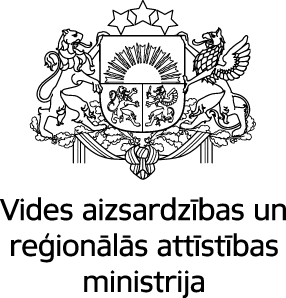 6.1.1.6. pasākums „Bezemisiju transportlīdzekļu izmantošanas veicināšana pašvaldībās” (1.kārta)
Eiropas Savienības kohēzijas politikas programmas 2021.–2027. gadam 6.1.1. specifiskā atbalsta mērķis „Pārejas uz klimatneitralitāti radīto ekonomisko, sociālo un vides seku mazināšana visvairāk skartajos reģionos”
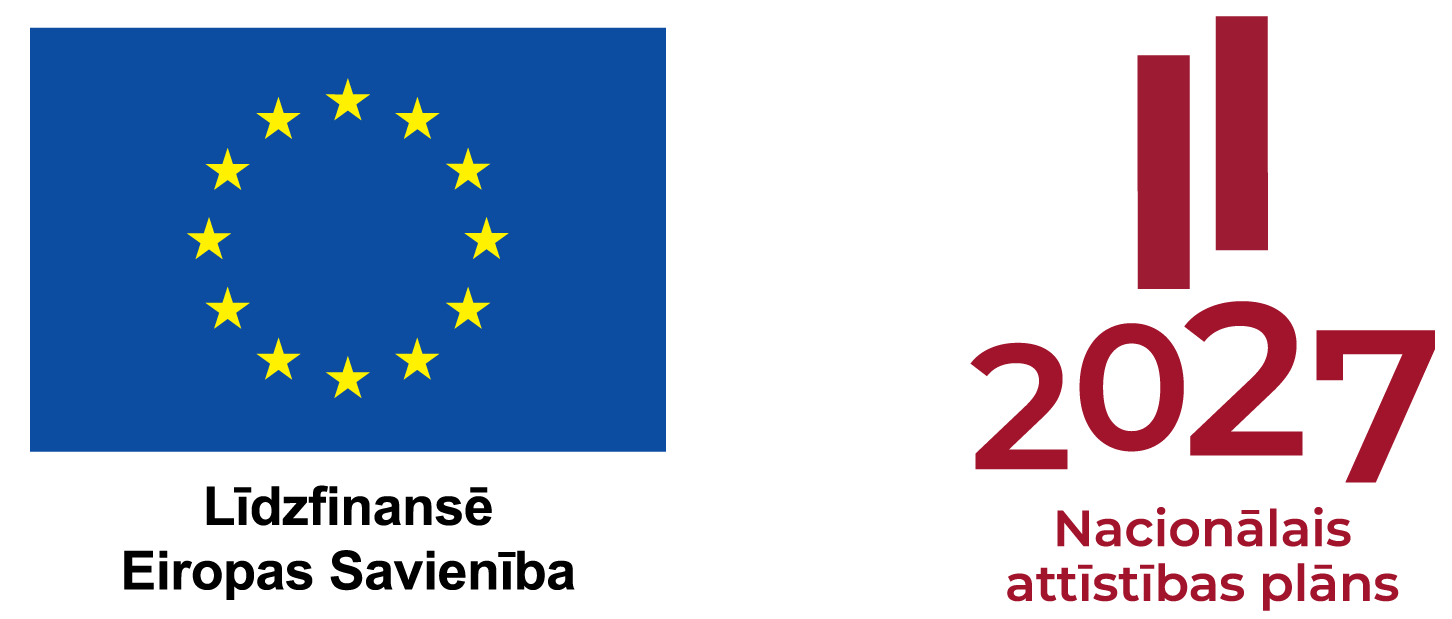 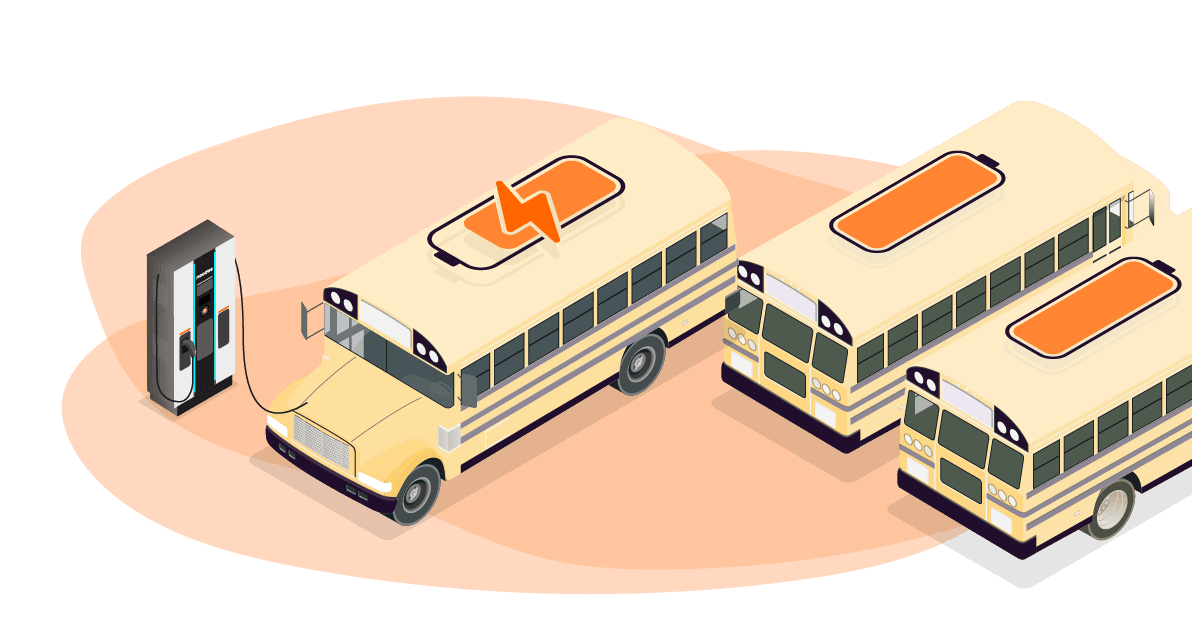 PASĀKUMA
MĒRĶIS
sniegt atbalstu pašvaldībām bezemisiju transportlīdzekļu iegādei, veicinot pāreju uz klimatneitrālu ekonomiku.
ATBALSTA SAŅĒMĒJI
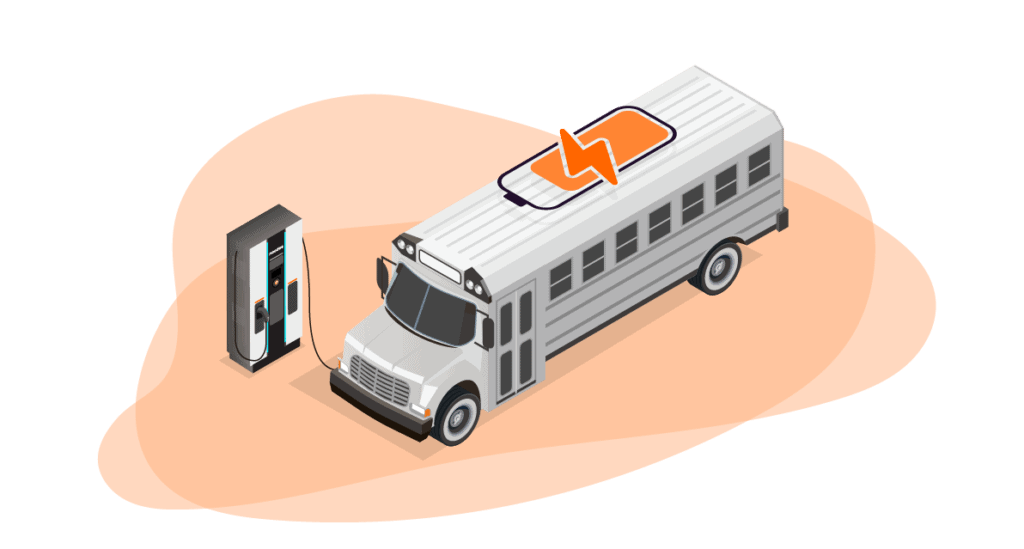 Atbilstoši Taisnīgas pārkārtošanās teritoriālā plāna tvērumam un NUTS 3 klasifikācijai, kas spēkā uz 25.11.2022.:

Kurzemes statistiskā reģiona pašvaldības
Zemgales statistiskā reģiona pašvaldības
Vidzemes statistiskā reģiona pašvaldības
Latgales statistiskā reģiona pašvaldības
PROJEKTU IESNIEDZĒJI
Pašvaldības, to iestādes un pašvaldību kapitālsabiedrības
1. atlases kārtas
SASNIEDZAMIE RĀDĪTĀJI
FINANSĒJUMS
Projektu konkurss katrā reģionā, 
reģiona pašvaldību starpā
iegādāti vismaz 38 bezemisiju transportlīdzekļi pašvaldību funkciju īstenošanai un pakalpojumu nodrošināšanai
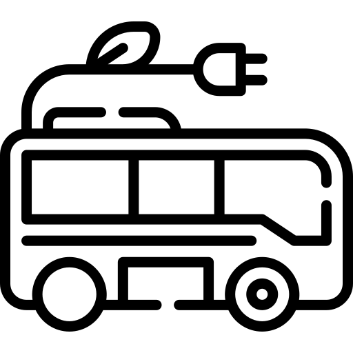 KOPĀ
19,7 M
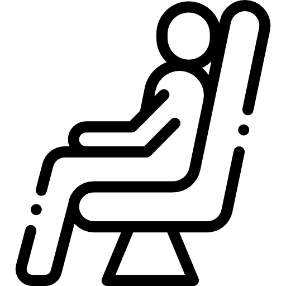 vismaz 323 000 jaunā vai modernizētā publiskā transporta lietotāju skaits gadā
Viena projekta maksimālais Taisnīgas pārkārtošanas fonda finansējums – 3 milj. euro
ATBALSTĀMĀS DARBĪBAS UN ATTIECINĀMĀS IZMAKSAS
M1 specializētā, M2 vai M3 kategorijas bezemisiju transportlīdzekļa iegāde 
(jauns rūpnieciski ražots vai par bezemisiju transportlīdzekli pārbūvēts)

Maksimālais TPF finansējums:
M1 , M2 kategorijai – 300 000 euro; 
M3 kategorijai – 557 350 euro
Monitoringa sistēmas, globālās pozicionēšanas sistēmas, videoreģistratora, automātiskās pasažieru uzskaites sistēmas iegādes un uzstādīšanas izmaksas
OCTA un KASKO izmaksas
tai skaitā:
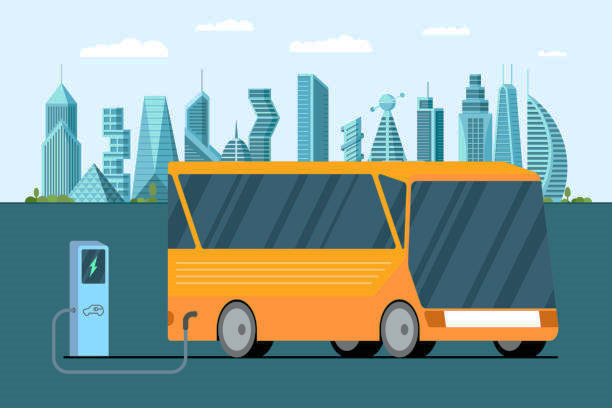 Bezemisiju transportlīdzekļu 
darbības nodrošināšanai 
nepieciešamās uzlādes 
infrastruktūras izveide 
(līdz  30% no projekta kopējām 
attiecināmajām izmaksām)

uzlādes punkts – mobils vai stacionārs
stāvvietu un piebrauktuvju izbūves izmaksas (stacionāram uzlādes punktam)
drošības sistēmu iegādes izmaksas
izmaksas, kas saistītas ar būvobjekta nodošanu ekspluatācijā (stacionāram uzlādes punktam)
Komunikācijas un vizuālās identitātes prasību nodrošināšanas pasākumi
Projekta vadības nodrošināšana
Projekta iesniegumu pamatojošās dokumentācijas sagatavošanas un uzraudzības izmaksas (līdz 10% no projekta kopējām attiecināmajām izmaksām)
Pašvaldību autonomo funkciju – gādāt par iedzīvotāju izglītību, nodrošināt iedzīvotājiem atbalstu sociālo problēmu risināšanā, kā arī iespēju saņemt sociālo palīdzību un sociālos pakalpojumus, sniegt iedzīvotājiem daudzveidīgu kultūras piedāvājumu un iespēju piedalīties kultūras dzīvē un gādāt par iedzīvotāju veselību, organizējot veselības aprūpes pakalpojumu pieejamību – un no tām izrietošo pārvaldes uzdevumu izpildes nodrošināšana
vismaz 80%
PAMATDARBĪBAI
INFRASTRUKTŪRAS
IZMANTOŠANA
līdz 20% PAPILDINOŠAI SAIMNIECISKAJAI DARBĪBAI (PSD)
Mobilitātes nodrošināšana pasākumos, kas ir tieši saistīti un nepieciešami vai nesaraujami saistīti ar šo noteikumos minēto pašvaldību autonomo funkciju īstenošanu un no tām izrietošo pārvaldes uzdevumu izpildi
Nav atbalstāma pasākuma ietvaros. Saimnieciskā darbība, kas nav PSD, piemēram, amatiermākslas kolektīvu un to vadītāju nogādāšana saliedēšanas pasākumos, t.sk. nodrošināšana ar transportu uz ekskursiju, koncertu vai tamlīdzīgiem pasākumiem, kas nav tieši ar pašvaldības kultūras piedāvājuma nodrošināšanu
0% CITAI SAIMNIECISKAJAI DARBĪBAI
0% CITU PAŠVALDĪBU FUNKCIJU ĪSTENOŠANAI
Nav atbalstāma pasākuma ietvaros, piemēram, uzlādes infrastruktūras izmantošana pašvaldības policijas transportlīdzekļu uzlādei
PSD UZSKAITE UN UZRAUDZĪBA
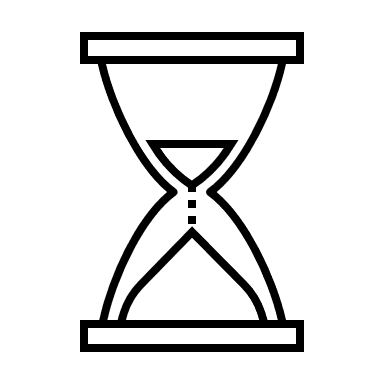 PSD uzskaiti veic, norādot bezemisiju transportlīdzekļa izmantošanu PSD īstenošanai laika izteiksmē (stundās vai dienās) 
PSD uzskaiti bezemisiju transportlīdzekļa uzlādes infrastruktūrai veic, uzskaitot, cik stundas kalendāra gada laikā infrastruktūra izmantota pamatdarbībai un cik – PSD
Pie projekta iesnieguma iesniegšanas izvēlas vienu no infrastruktūras jaudas laika izteiksmes aprēķina metodēm (stundās vai dienās), kuru nepieciešamības gadījumā drīkst  mainīt vienu reizi līdz projekta noslēguma maksājuma pieprasījuma apstiprināšanai CFLA
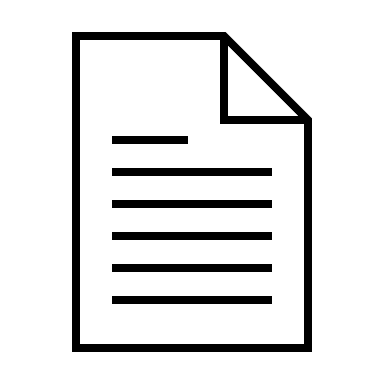 PSD pārskatu sagatavo par katru pašvaldības autonomo funkciju atsevišķi, pievieno pamatojošos dokumentus
PSD apjoms līdz 20% no infrastruktūras kopējās gada jaudas laika izteiksmē tiek vērtēts pret katru pašvaldības autonomo funkciju atsevišķi  - katram bezemisiju transportlīdzeklim un saistītajai tā darbības nodrošināšanai nepieciešamajai uzlādes infrastruktūrai, ja tāda projekta ietvaros izveidota
 pārskatu par PSD veikšanu sagatavo par katru kalendāra gadu līdz nākošā gada 1. februārim
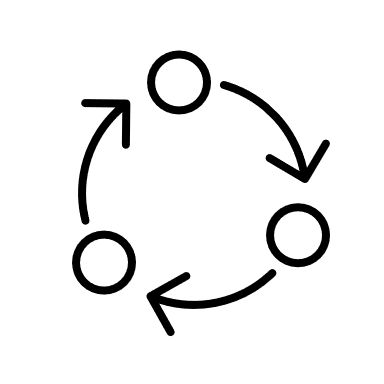 Projekta dzīves cikla sākumposmā CFLA veic PSD nosacījumu ievērošanas pārbaudi par vienu pilnu kalendāra gadu
PSD nosacījumu ievērošanas uzraudzību veic izlases kārtībā visā projekta dzīves cikla laikā
Finansējuma saņēmējs veic PSD nosacījumu izpildes paškontroli, izmantojot sagatavotos pārskatus un ir pilnībā atbildīgs par PSD nosacījumu ievērošanu
PSD pārskatus iesniedz CFLA pēc tās pieprasījuma un tajā gadījumā, ja finansējuma saņēmējs konstatē, ka pārsniegts atļautais PSD 20% apjoms
PAMATDARBĪBAS UN PSD PIEMĒRI
Pašvaldību funkcija - gādāt par iedzīvotāju izglītību

PAMATDARBĪBA: 
izglītojamo nogādāšana vispārējās izglītības sniegšanas vietā, arī to izglītojamo, kas apgūst profesionālās ievirzes programmu 
Izglītojamo nogādāšana mācību ekskursijās,  olimpiādēs, ja to paredz mācību programma

PSD: 
Izglītojamo, kas apgūst profesionālās ievirzes programmu, nogādāšana vispārējās izglītības iestādē ar atsevišķu reisu
Izglītojamo nogādāšana uz  teātra izrādi, koncertu vai citu pasākumu, kas nav paredzēts akreditētajā mācību programmā, 
Izglītības personāla nogādāšana seminārā akreditēto mācību programmu ietvaros
Pašvaldību funkcija - sniegt iedzīvotājiem daudzveidīgu kultūras piedāvājumu un iespēju piedalīties kultūras dzīvē

PAMATDARBĪBA: 
amatiermākslas kolektīvu un pašvaldības kultūras darbinieku nogādāšanai valsts vai pašvaldības mēroga kultūras pasākumos
muzikālā kolektīva dalībnieku nogādāšanai uz mēģinājuma norises vietu pašvaldības administratīvajā teritorijā

PSD: 
pašvaldības deju kolektīvu vadītāju nogādāšana profesionālās kompetences pilnveides kursos un atpakaļ
amatiermākslas kolektīvu un to vadītāju nogādāšana uz citu pašvaldību priekšnesumu sniegšanai šīs pašvaldības rīkoto pilsētas svētku ietvaros
Pašvaldību funkcija - gādāt par iedzīvotāju veselību

PAMATDARBĪBA: pašvaldības iedzīvotāju (veselības aprūpes pakalpojumu saņēmēju) nogādāšana uz vai no ārstniecības iestādi veselības aprūpes pakalpojuma saņemšanai vai mājās no stacionāra,  tajos gadījumos, kad esošā sabiedriskā transporta sistēma nav tam piemērota un ja šādu pakalpojumu nenodrošina tirgus dalībnieki

PSD: pašvaldības darbinieku, kas atbildīgi par veselības aprūpes pakalpojuma pieejamības organizēšanu, nogādāšana apmācībās, kas ir tieši saistītas ar darba pienākumu veikšanu piemēram, apmācībās par pirmās palīdzības sniegšanu,  par mobilitātes nodrošināšanu lauku teritorijās u.tml.
Pašvaldību funkcija - nodrošināt iedzīvotājiem atbalstu sociālo problēmu risināšanā, kā arī iespēju saņemt sociālo palīdzību un sociālos pakalpojumus

PAMATDARBĪBA: sociālās aprūpes saņēmēju vai sociālās rehabilitācijas institūciju iemītnieku, nogādāšana uz medicīniskām pārbaudēm vai procedūrām vai sociālās aprūpes darbinieku nogādāšana sociālās aprūpes pakalpojuma saņēmēja dzīvesvietā vai sociālās aprūpes institūcijā 

PSD:
sociālo pakalpojumu, sociālās palīdzības vai sociālās aprūpes klientu nogādāšana  uz teātri, koncertu, ekskursijā un citiem līdzīgiem pasākumiem, lai nodrošinātu dzīves kvalitāti, kas ietver socializēšanu un  garīgās veselības labsajūtu, nodrošinot brīvā laika jēgpilnu izmantošanu un  saikni ar sabiedrību
sociālo pakalpojumu, sociālās palīdzības vai sociālās aprūpes darbinieku nogādāšana apmācību vai profesionālās pilnveides pasākumos, kas ir tieši saistīti ar sociālo pakalpojumu, sociālās palīdzības vai sociālās aprūpes sniegšanu.
PSD UN PASĀKUMA NOSACĪJUMU NEIEVĒROŠANA
Ja projekts kļūst par projektu, kas saistīts ar saimniecisko darbību, kurai sniegtais atbalsts būtu kvalificējams kā komercdarbības atbalsts  – atgūst nelikumīgo komercdarbības atbalstu kopā ar procentiem par attiecīgo gadu, kurā pārsniegts noteiktais 20% apjoms
Piemērs: projektā piešķirts publiskais finansējums 500 tūkst. euro apmērā, projekta dzīves cikls - 10 gadi, nav sniegts komercdarbības atbalsts. Bezemisiju transportlīdzeklis izmantots vietējo iedzīvotāju izklaides braucieniem, īstenojot SD 2027. gadā kopumā 30 dienas, PD un PSD – 335 dienas (ievērots PSD apjoma ierobežojums)
SD īpatsvars kalendāra gada ietvaros = 30 / 365 = 0,08219
Atgūstamā publiskā finansējuma aprēķins par 2027.gadu= 0,08219 * 500 000 euro = 41 095 euro + %
3. Ja infrastruktūru neizmanto atbilstošo pasākuma mērķim – CFLA pieņem lēmumu par izmaksātā vai piešķirtā publiskā finansējuma maksājumu apturēšanu vai atgūšanu no infrastruktūras izveides mērķim saskaņā ar civiltiesisko līgumu vai vienošanos par projekta īstenošanu
Piemērs: projektā  piešķirts publiskais finansējums 300 tūkst. euro apmērā bezemisiju transportlīdzekļa un 50 000 euro tā uzlādei nepieciešamā uzlādes punkta iegādei, nav sniegts komercdarbības  atbalsts.  Pārbaudes laikā CFLA konstatēja, ka uzlādes punktu izmanto citu pašvaldības funkciju īstenojoša bezemisiju transportlīdzekļa uzlādei, piemēram, pašvaldības policijas transportlīdzeklim.
Pārsniegtas PSD gadījumā – atgūst nelikumīgo komercdarbības atbalstu kopā ar procentiem par attiecīgo gadu, kurā pārsniegts noteiktais 20% apjoms (ņemot vērā infrastruktūras amortizācijas periodu)
Piemērs: projektā piešķirts publiskais finansējums 1 milj. euro apmērā, projekta dzīves cikls (infrastruktūras amortizācijas periods) – 10 gadi, nav sniegts komercdarbības atbalsts, 2026. gadā PSD apjoms - 25%.
Aprēķins publiskā finansējuma atgūšanai = 0,25 * 1 000 000 euro / 10 gadi = 25 000 euro + %
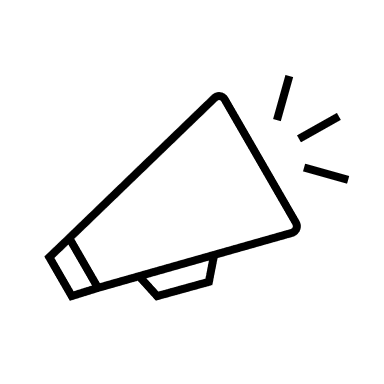 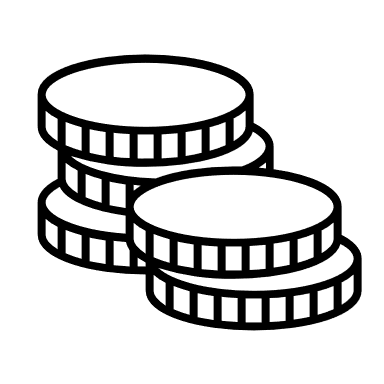 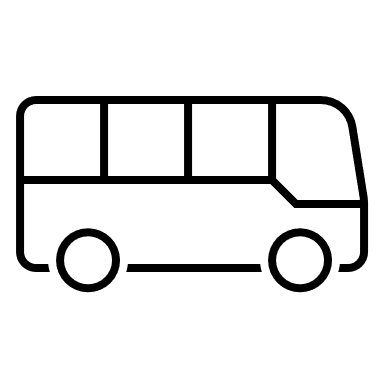 SPECIFISKIE ATBILSTĪBAS KRITĒRIJI
PROJEKTU IESNIEGUMU VĒRTĒŠANAS
Projekts ir pamatots pašvaldības attīstības programmā un atspoguļots investīciju plānā;
Projekta ietvaros plānots iegādāties vismaz vienu bezemisiju transportlīdzekli, kas darbojas ar elektroenerģiju, un izveidot bezemisiju transportlīdzekļa darbības nodrošināšanai paredzēto uzlādes infrastruktūru, ja nepieciešams (neprecizējams);
Projekta iesniegumam pievienota izstrādāta tehniskā specifikācija projektā plānotā bezemisiju transportlīdzekļa iegādei;
Projekta iesniedzējs apliecina, ka tas veic transporta pārvadājumus;







Ja projekta ietvaros paredzēta uzlādes infrastruktūras izveide, būvniecības darbībām ir vismaz šāda gatavības stadija: sagatavots projektēšanas uzdevums, veikts iepirkums par būvniecības ieceres dokumentu sagatavošanu, kā arī līgumu par būvniecības ieceres dokumentu sagatavošanu paredzēts noslēgt līdz civiltiesiskā līguma vai vienošanās par projekta īstenošanu noslēgšanai ar CFLA, vai iesniegta būvvaldes izziņa, kas apliecina, ka iepriekš minētie dokumenti nav nepieciešami, vai iesniegta indikatīva būvdarbu izmaksu aplēse;
Projekta iesniedzējs nodrošina, ka projekts izpilda nepieciešamās prasības principa “nenodarīt būtisku kaitējumu” ievērošanai, t.sk. attiecībā uz aprites ekonomikas principu ievērošanu, iesniedz apliecinājumu, ka pēc transportlīdzekļa ekspluatācijas beigām tie tiks utilizēti;
Projekta iesniedzējs izpilda nepieciešamās prasības HP “Klimatdrošināšana”  un principa “Nenodarīt būtisku kaitējumu” ievērošanai attiecībā uz klimata pārmaiņu mazināšanu un pielāgošanos klimata pārmaiņām (vērtē, ja projekta ietvaros paredzēts izveidot uzlādes infrastruktūru).
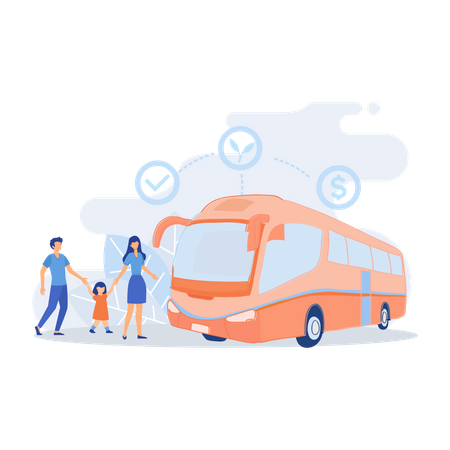 KVALITĀTES KRITĒRIJI
PROJEKTU IESNIEGUMU VĒRTĒŠANAS
(kritēriji dod papildu punktus)
Nolietotu ar fosilās izcelsmes degvielu darbināmu transportlīdzekļu aizstāšana
Projektā plānots pārtraukt ekspluatēt ar fosilās izcelsmes degvielu darbināmus transportlīdzekļus, kuriem pirmreizējās reģistrācijas gads kopš to pirmreizējas reģistrācijas brīža ir līdz 2014. gadam (ieskaitot), aizstājot tos ar bezemisiju transportlīdzekļiem
Kritērija īpatsvars 22,2 %
4. Projekta ietekme uz novadu teritoriālo vienību sasniedzamību
Projektā ir paredzēts, ka pasākuma ietvaros iegādātais bezemisiju transportlīdzeklis pārvadās pasažierus no vismaz divām novadu teritoriālajām vienībām (pilsētām vai pagastiem)
Kritērija īpatsvars 22,2%
2. Aizstājamā transportlīdzekļa sēdvietas 
(ja attiecināms)
Ar fosilās izcelsmes degvielu darbināmā transportlīdzekļa, kuru projekta īstenošanas ietvaros plānots aizstāt, sēdvietu skaits
Kritērija īpatsvars 8,3 %
5. Projekta papildinātība
Projektam ir plānota papildinātība ar ES kohēzijas politikas programmas 2021.-2027.gadam 6.1.1.3. pasākumu “Atbalsts uzņēmējdarbībai nepieciešamās publiskās infrastruktūras attīstībai, veicinot pāreju uz klimatneitrālu ekonomiku”
Kritērija īpatsvars 11%
6. HP “Vienlīdzība, iekļaušana, nediskriminācija un pamattiesību ievērošana” ievērošana
Projektā ir paredzētas darbības, kas veicina HP “Vienlīdzība, iekļaušana, nediskriminācija un pamattiesību ievērošana” īstenošanu:
Kritērija īpatsvars 3%
3. Projekta efektivitāte
Projekta TPF finansējuma apjoms uz vienu  plānoto ar bezemisiju transportlīdzekli pārvadāto pasažieri 
Kritērija īpatsvars 33,3 %
CSDD dati
Uz 2024. gada 1. februāri
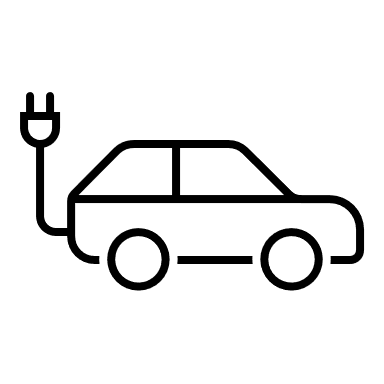 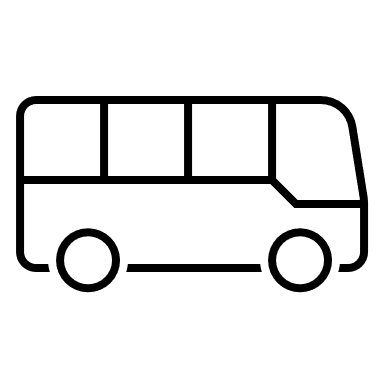 „TĪRO’’ TRANSPORTLĪDZEKĻU IEPIRKUMI
Pasūtītājs, rīkojot autotransporta līdzekļu iepirkumu, nodrošina, ka:
katrā iepirkumā līdz 2030. gadam, kurā paredzēts iepirkt M1, M2 vai N1 kategorijas autotransporta līdzekļus, tiek iepirkti vismaz PIL 22 % tīru autotransporta līdzekļu;
! PIL 54. pantā minētās prasības nepiemēro atsevišķiem transportlīdzekļu veidiem, t. sk. arī M1 kategorijas ratiņkrēsliem piekļūstamiem transportlīdzekļiem.
katrā iepirkumā, kurā paredzēts iepirkt I klases vai A klases M3 kategorijas (autobusi) autotransporta līdzekļus, tiek iepirkti vismaz PIL noteiktie % tīru autotransporta līdzekļu un vismaz puse no iepirktajiem tīrajiem I klases un A klases M3 kategorijas autotransporta līdzekļiem ir tādi I klases un A klases M3 kategorijas autotransporta līdzekļi, kas atbilst lielas noslodzes bezemisiju autotransporta līdzekļa definīcijai:
02.08.2021.-31.12.2025.  35%
01.01.2026.-31.12.2030.  50%
! Prasības neattiecas uz visiem M3 kategorijas transportlīdzekļiem, bet attiecas tikai uz I klases M3 kategorijas transportlīdzekļiem un A klases M3 kategorijas transportlīdzekļiem.
Ja iepērk M3 kategorijas II, III vai B klases transportlīdzekli, tad pasūtītājs ņem vērā to ekspluatācijas ietekmi uz enerģētiku un vidi un šajā nolūkā izvērtē vismaz enerģijas patēriņu un oglekļa dioksīda, slāpekļa oksīdu, metānu nesaturošo ogļūdeņražu un cieto daļiņu emisiju apjomu (PIL 54.panta pirmā daļa)
Pašvaldība ar lēmumu var noteikt, ka tā pati, tās padotības iestādes vai kapitālsabiedrības kā pasūtītāji var iepirkt mazāku procentu tīru transportlīdzekļu vai neiepirkt tos vispār. Šādā gadījumā pašvaldība ir atbildīga par to, ka tā nodrošina, ka tā pati, tās iestādes vai kapitālsabiedrības kā pasūtītāji kopā iepērk vismaz PIL noteikto procentu tīru transportlīdzekļu.







Tas nozīmē, ka, piemēram, pašvaldība nosaka, ka tās kapitālsabiedrībai nav jāiegādājas tīri M2 kategorijas transportlīdzekļi, jo tās funkciju nodrošināšanai tirgū nav pieejami atbilstošas specifikācijas M2 kategorijas transportlīdzekļi, kuri atbilstu direktīvas prasībām. Šādā gadījumā pašvaldība ir atbildīga par to, ka tā nodrošina, ka laika posmā, piemēram, no 01.01.2026. līdz 31.12.2030. no visiem pašvaldībā, tās iestādēs un kapitālsabiedrībās, kuras tā ir kapitāldaļu turētāja, kopā iepirktajiem M2 kategorijas transportlīdzekļiem 22% ir iepirkti tīri M2 kategorijas transportlīdzekļi.
Detalizētākai informācijai par tīru transportlīdzekļu iepirkumiem aicinām vērsties pie Iepirkumu uzraudzības biroja (skaidrojumi pieejami arī šeit: https://www.iub.gov.lv/lv/skaidrojums-tira-autotransporta-iepirkumi )
LAIKA GRAFIKS
1. KĀRTAI
2026.g. 31.dec.
Projektu īstenošanas pabeigšana
03
2024.g. III cet.
Projektu īstenošanas uzsākšana
02
2024. g.
29.feb – 29.maijs
Projektu iesniegumu atlase
01
MODERNIZĀCIJAS FONDA ATBALSTS ELEKTROMOBIĻU IEGĀDEI*
KONKURSA MĒRĶIS
veicināt SEG emisiju samazināšanu, atbalstot elektromobiļu iegādi un elektromobiļu uzlādes punktu infrastruktūras izveidi Latvijā
ATBALSTS GRANTA VEIDĀ – 5 MILJ. EUR
pašvaldību un valsts iestādēm:
1 milj. EUR
komersantiem:
4 milj. EUR
ATBALSTĀMĀS DARBĪBAS
Jaunu M1, N1, M2, N2 kategorijas e-mobiļu iegāde vai līzings (vismaz uz 12 mēnešiem)
Uzlādes infrastruktūras izveide atbilstoši iegādātajam e-mobilim
AER ražojošu/uzkrājošu inženiertehnisko sistēmu/iekārtu iegāde uzlādes punkta vajadzībām
Projekta maksimālais finansējums:
200 000 EUR vai
100 000 EUR (ja darbojas autotransporta nozarē)
50 000 EUR
Regulējošo MKN (23-TA-1486) statuss:
Publiskā apspriešana (04.-18.12.2023.)
Starpministriju saskaņošana (25.-29.03.2024.)
Kontaktinformācija par atbalstu:
Raimonds Kašs,
Klimata un enerģētikas ministrijas
Klimata un enerģētikas finanšu instrumentu departamenta direktors
63007333, raimonds.kass@kem.gov.lv
* Modernizācijas fonda atklātais konkurss «Energoefektivitātes paaugstināšana transporta sektorā – atbalsts elektromobiļu un to uzlādes infrastruktūras ieviešanai»
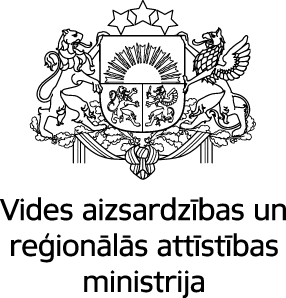 Paldies!
+371 66016740 
pasts@varam.gov.lv 
www.varam.gov.lv
Peldu iela 25, Rīga, LV-1494, Latvija
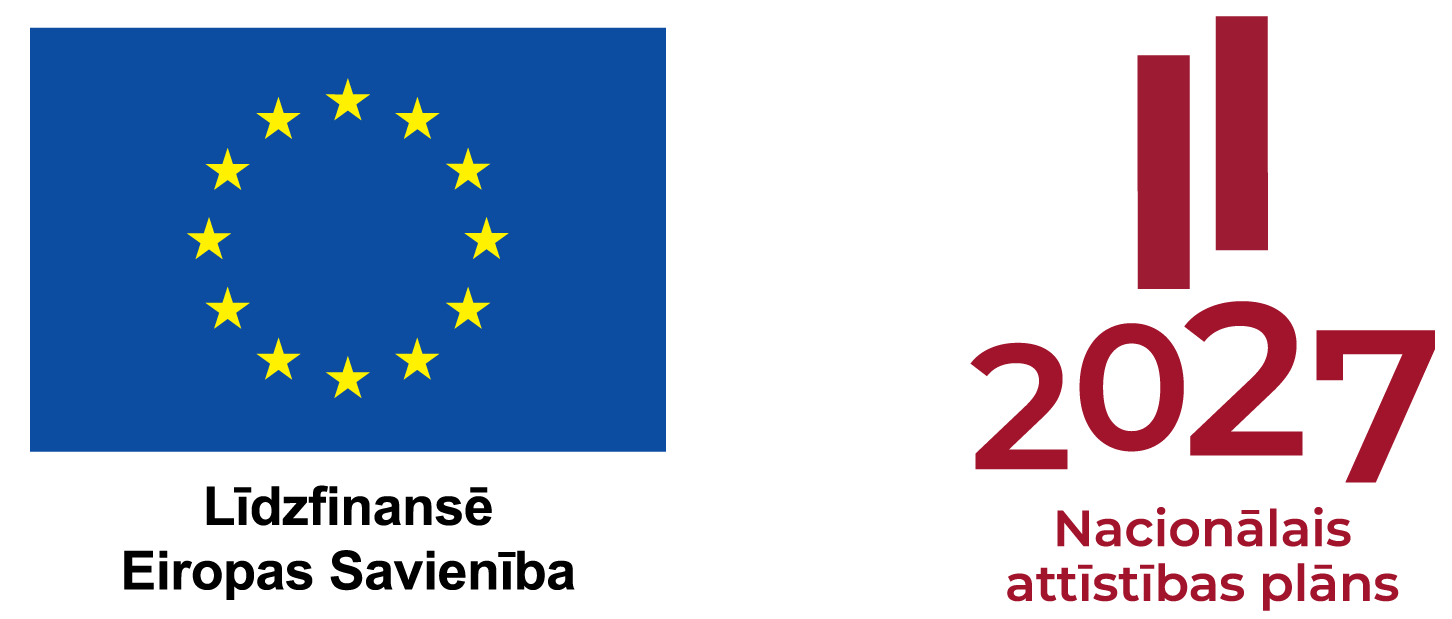